Elementos de máquinas II
Aula 05 – Tipos de engrenamentos
Prof. Walter Antonio Kapp, Dr. Eng.
Assunto desta Aula
Tipos de engrenamento:
Zero
Vê-Zero
Vê



Esta nota de aula foi baseada no capítulo 6 da apostila de Elementos de máquinas II – EMC 5332 – da graduação em Eng. Mecânica da UFSC,
Elaborada pelo professor Acires Dias
Tipos de Engrenamentos
Tipos de Engrenamentos
Engrenamento Zero:
Vantagens:
Possibilidade de fabricação das engrenagens com fresas módulo e todos os outros processos de fabricação, além dos métodos de geração (já que não possui deslocamento de perfil);
As engrenagens zero são facilmente intercambiáveis.
Tipos de Engrenamentos
Engrenamento Zero:
Desvantagens:
Com a utilização do engrenamento zero, não é possível a obtenção de qualquer distância entre centros pré fixada. Pois a = m.zm, o módulo é um parâmetro normalizado e zm deve atender a uma certa relação de transmissão do projeto;
Os dentes de pinhões com z < zmn, fabricados por processos de geração, sofrem recorte, consequentemente são menos resistentes do que os dentes da coroa correspondente;
Quando forem fabricados por outros processos que não sejam de geração, haverá problemas de interferência quando entrarem em operação.
Tipos de Engrenamentos
EXERCÍCIOS PARA ENGRENAMENTO ZERO
Dado um par de engrenagens com módulo m=2mm, número de dentes do pinhão z1=21, número de dentes da coroa z2=63mm, ângulo de pressãoα=20°, folga no fundo do dente c=0,25*m, determinar:
A distância entre centros;
Diâmetros de adendo;
Diâmetro de dedendo;
Espessura do dente no cilindro primitivo;
Espessura no diâmetro de base;
Espessura no diâmetro de adendo;
Razão de condução

2) Exercícios do capítulo 13 (do 13.1 até o 13.8) do livro do Shigley.
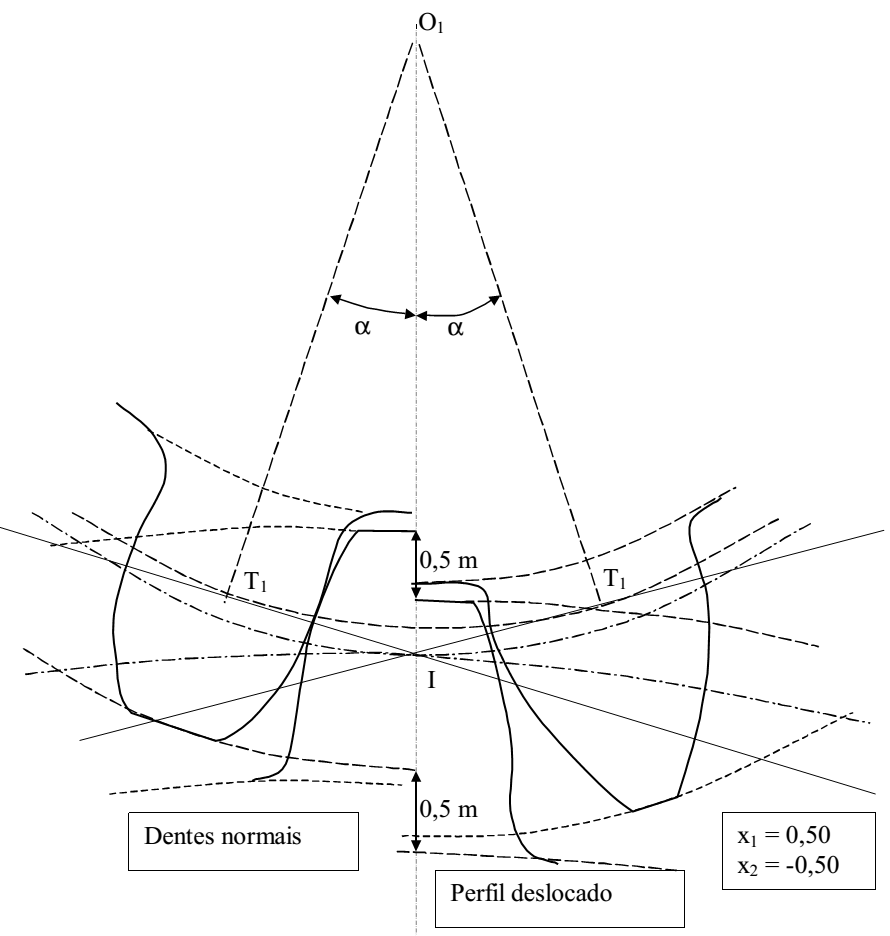 Tipos de Engrenamentos
Tipos de Engrenamentos
Engrenamento Vê-Zero:
Espessura do dente:
No pinhão:



Na coroa:



Os deslocamento são complementares de forma que não se altera o passo nem o módulo
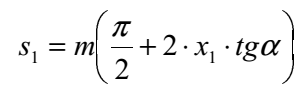 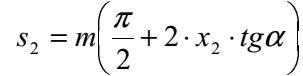 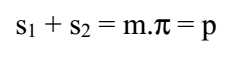 Tipos de Engrenamentos
Engrenamento Vê-Zero:
Os raios:
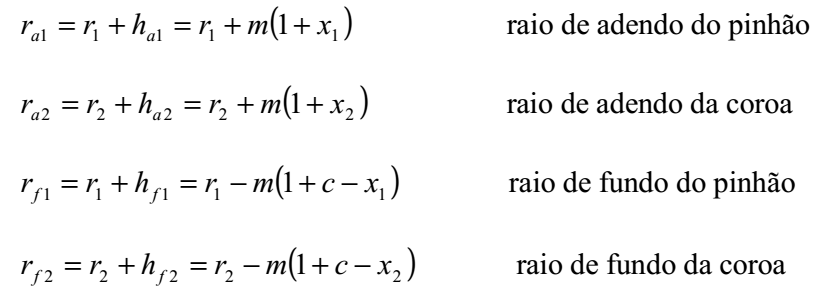 Tipos de Engrenamentos
Tipos de Engrenamentos
Engrenamento Vê-Zero:
Vantagens:
Pinhões com z < zmín a serem fabricados por processos de geração com deslocamento de perfil positivo, não terão recorte no pé do dente;
Este tipo de engrenamento pode substituir com vantagem um engrenamento zero que opere com problemas, ex.:fratura por fadiga de flexão no pé do dente. Isto pode ser feito porque a’= a, ou seja, não há alteração da distância entre os centros.
Elimina o adelgaçamento no pé do dente da engrenagem com z<zmin.
Tipos de Engrenamentos
Engrenamento Vê-Zero:
Desvantagens:
As engrenagens constituintes do engrenamento só podem ser fabricadas por processos de geração (pois possuem deslocamento de perfil);
Com a utilização de engrenagens de dentes retos, não é possível a obtenção de qualquer distância entre centros que seja pré-fixada, pois a’= a = m.zm;
Perde a intercambialidade.
Tipos de Engrenamentos
EXERCÍCIOS PARA ENGRENAMENTO VÊ-ZERO
Dado um par de engrenagens, fabricadas pelo processo de geração, com módulo 5 mm, número de dentes do pinhão z1=13, número de dentes da coroa z2=63, ângulo de pressão α=20°, folga no fundo do dente c=0,167*m. Deve-se eliminar o recorte no fundo do dente do pinhão e garantir a’=a, determinar:
A distância entre centros de operação e a hipotética de fabricação;
Os diâmetro de adendo e de dedendo para pinhão e coroa;
As espessuras de dos dentes no diâmetro primitivo e no diâmetro de adendo;
A razão de condução.
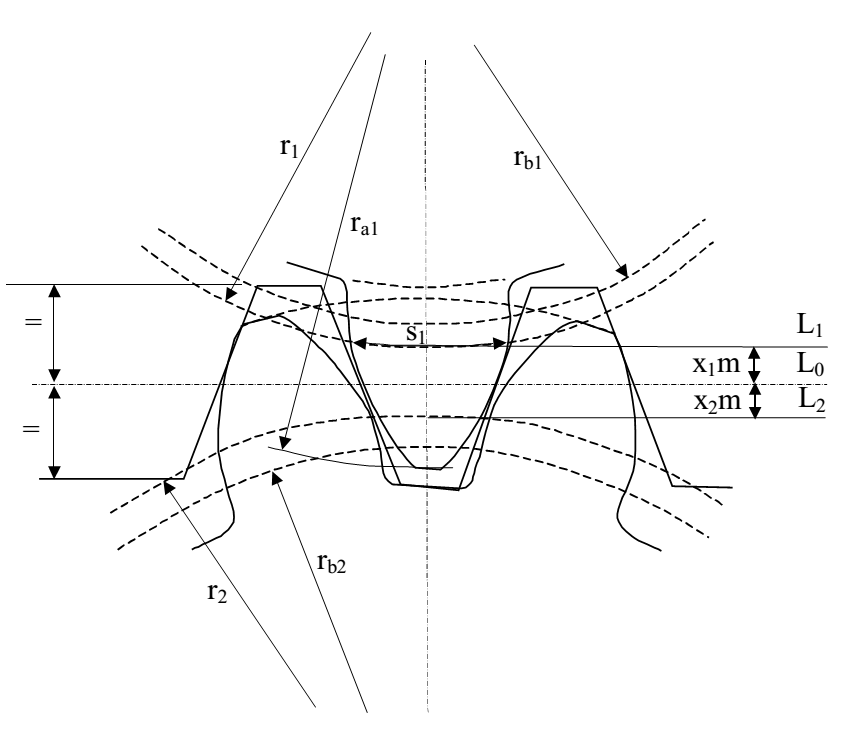 Tipos de Engrenamentos
Engrenamento Vê:
Com deslocamento de perfil:
X1 + x2  0
Lo= linha de referência da cremalheira geradora
L1= linha primitiva de geração do pinhão
L2= linha primitiva de geração da coroa

Objetivo:
Eliminar o recorte no pé do dente para evitar a fadiga;
Variar a distância entre centros
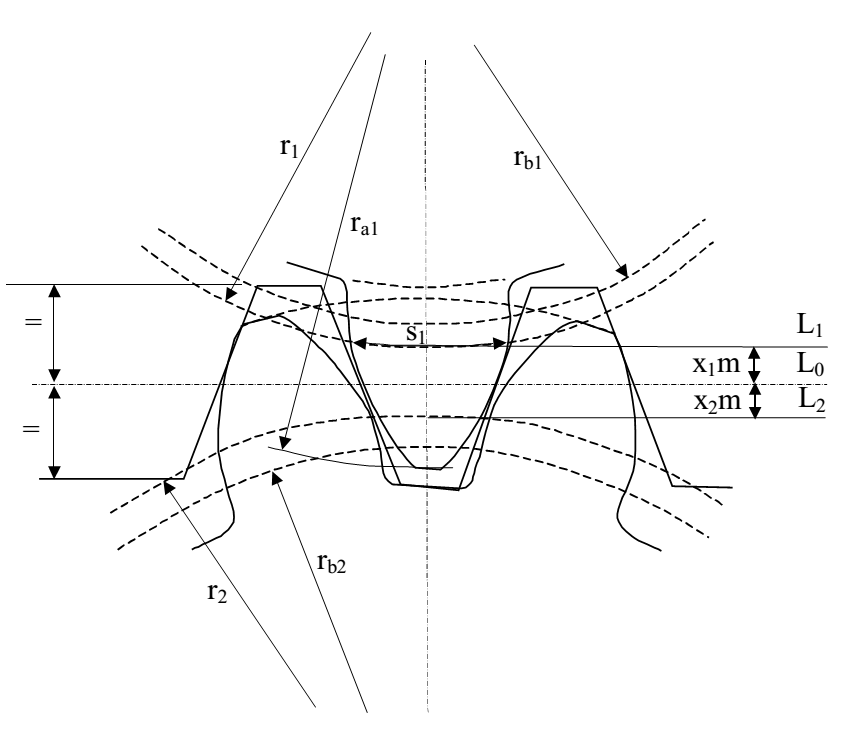 Tipos de Engrenamentos
Engrenamento Vê:
Com deslocamento de perfil:
X1 + x2  0
Lo= linha de referência da cremalheira geradora
L1= linha primitiva de geração do pinhão
L2= linha primitiva de geração da coroa

Objetivo:
Eliminar o recorte no pé do dente para evitar a fadiga;
Variar a distância entre centros
Tipos de Engrenamentos
Engrenamento Vê:
Espessura do dente:
No pinhão:



Na coroa:




Os deslocamento não são complementares de forma que:
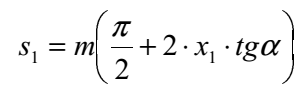 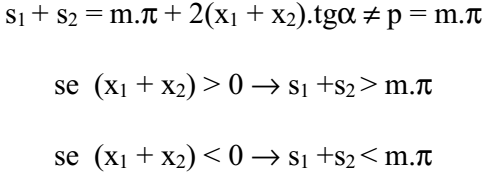 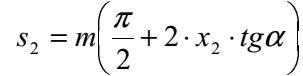 Tipos de Engrenamentos
Engrenamento Vê:
Espessura do dente de operação:
No pinhão:



Na coroa:



Módulo de operação
Diâmetros primitivos:
No pinhão:



Na coroa:



Relação de transmissão:




	   Não se altera.
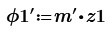 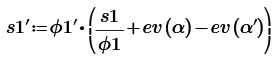 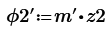 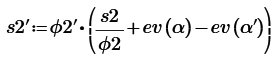 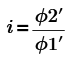 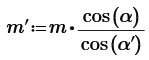 Tipos de Engrenamentos
Engrenamento Vê:
Para que os passos sejam compatíveis encontramos o ângulo de contato α’ na operação:




Para a identidade seja verificada a parte da equação após o  deve ser igual a zero: 



De onde chega-se a equação fundamental do engrenamento VÊ:
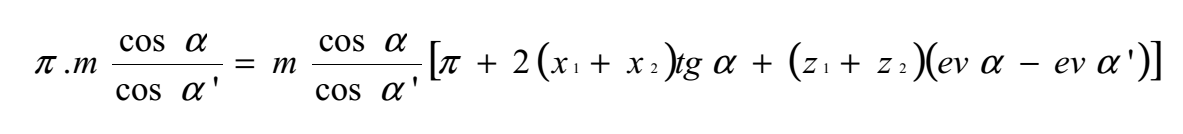 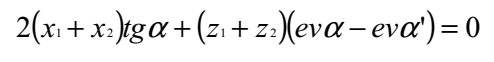 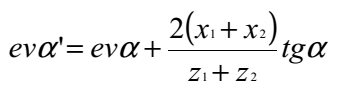 Tipos de Engrenamentos
Engrenamento Vê:
A distância entre centros:



Fator de deslocamento de centro para o engrenamento VÊ: 



As alturas dos dentes
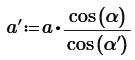 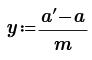 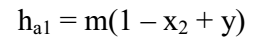 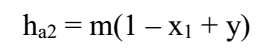 Tipos de Engrenamentos
Engrenamento Vê:
A espessura da ponta dos dentes:
Pinhão:				Coroa:



Ângulo de contato no diâmetro de adendo: 
Pinhão				Coroa:


A razão de condução:
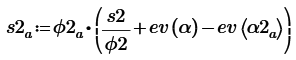 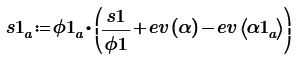 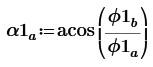 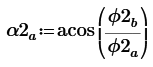 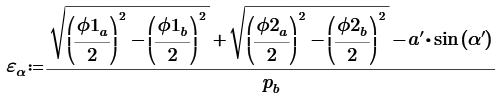 Tipos de Engrenamentos
Engrenamento Vê-Zero:
Vantagens:
Permite variação contínua da distância entre centros;
Evita ao recorte no pé do dentes;
Permite aperfeiçoar o projeto em função da:
Capacidade de carga mantendo compactação;
Privilegiar a razão de condução para obter mínima vibração e ruído.
Desvantagem:
Ao menos uma das engrenagens, normalmente o pinhão deverá ser fabricado por geração, isto impacta em custos e intercambialidade.
Exercícios
1- Precisamos de um engrenamento com relação de transmissão de no mínimo 2,6. Considerando um dente módulo 2 em função dos esforços na transmissão. Considerando que podemos ter no máximo uma distância entre centros de 50 mm, Determinar:
a) Escolher o coeficiente de deslocamento de perfil para redução da distância entre centros.
b) Os número de dentes das engrenagens para a menor distância entre centros;
c) O ângulo de pressão de operação - α’; 
d) A distância entre centros, sem aumentar a folga entre dentes.
e) Os diâmetro de adendo das engrenagens
d) A razão de condução
Tarefa desafio:
Dado um variador de velocidade com três pares de engrenagem e as seguintes restrições:
Par 1: i1=1,7
Par 2: i2=2,8
Par 3: i3=3,0
Distância entre centros a=100mm
Módulo recomendável m=2mm
Determinar:
O número de dentes para as engrenagens conjugadas;
Os deslocamentos de perfis quando for necessário.